Universidad Interamericana de Puerto Rico
Recinto de Ponce
El Portafolio del (de la) Profesor(a)
Profa. Delia Márquez
dimarque@ponce.inter.edu
Profa. Brunilda Figueroa
bfiguero@ponce.inter.edu
Octubre 2008
Portafolio
El portafolio es un documento de reflexión que presenta la filosofía de enseñanza y aprendizaje de un profesor(a) y cómo ésta se relaciona con las actividades de enseñanza, evaluación y “assessment” que él o ella llevan a cabo.
Componentes Esenciales
Narrativo 
Evidencia
	“La mayor fortaleza del portafolio es que revierte en la facultad el proceso de documentar la calidad docente y convierte la enseñanza en objeto de reflexión.”  (UIPR, 1999)
Características
Selectivo
Recopila los mejores ejemplos que puedan evidenciar la relación del proceso de cambio en la organización de un curso, en la forma en que se ha promovido y evaluado el aprendizaje y en los resultados (“outcomes”).
Reflexivo
Cada sección debe contener una reflexión (narrativo) del profesor(a) en la que explicará las estrategias de enseñanza y los logros obtenidos  (“outcomes”).  La reflexión, así como la evidencia deben estar correlacionadas.
Características
Estructurado
Se fundamenta en los criterios o categorías establecidas en el Manual de Facultad que representen las dimensiones de la calidad docente que se quiere demostrar.
Actualizado
La información que se incluye en el portafolio corresponde al período evaluado.  Por tal razón, el mismo debe ser revisado constantemente.
¿Qué materiales necesita?Impreso
Carpeta
Guía
Micas
Papel a colores
¿Qué materiales necesita?Electrónico
CD-ROM
Espacio Servidor
Scanner
Computadora
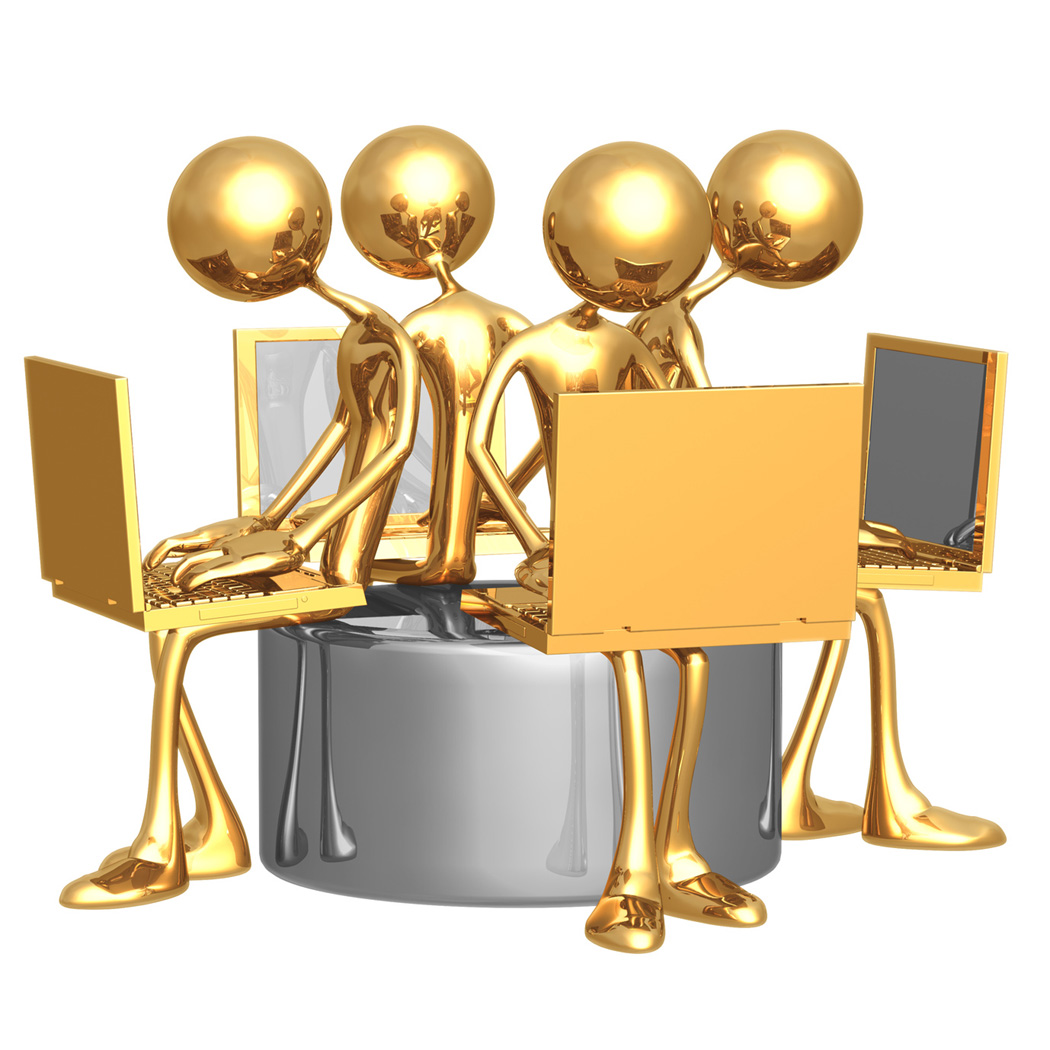 Desarrollo de la herramienta del Portafolio
¿Qué formato tiene un portafolio?
¿Cómo se organiza?
¿Cuál es su contenido?
¿Cómo se evalúa?
¿Qué formato tiene un portafolio?
Portada
Tabla de Contenido
Sección I:  Introducción 
Sección II: Calidad Docente
Sección III:  Áreas Generales
Conclusión
¿Cómo se organiza?
SECCION I:  INTRODUCCION
Autoevaluación narrativa que resuma en términos generales cómo cumple con los criterios de evaluación fundamentada en la petición
¿Cómo se organiza?
SECCION I:  INTRODUCCION (Criterios Generales - MF 5.6.1)
Se enfocará en:
Resumen de la trayectoria y ejecutoria del profesor(a) durante el tiempo que ha laborado para  la Universidad Interamericana de PR como miembro de la facultad.
Experiencia Docente: (MF 5.6.1.1.) Sumativa
Ascenso en Rango 
Cambio de Contrato
¿Cómo se organiza?
SECCION II (MF 5.6.1.2)
Calidad Docente (dos terceras partes del peso en la consideración para el ascenso)
Debe contener una reflexión (narrativo) del profesor(a) en la que explicará las estrategias de enseñanza y los logros obtenidos  (“outcomes”) para evidenciar la calidad docente.  La reflexión, así como la evidencia deben estar correlacionadas.
¿Cómo se organiza?
SECCION II
Calidad Docente
Requisitos
Evidencia: Resumé  
Grado en la materia que enseña
Evidencia:  diploma, transcripción de créditos
Experiencia en el rango
Evidencia:  contrato de Personal Docente, notificación de cambio y carta oficial de notificación de cambio
Trayectoria a nivel universitario (Preparaciones)
Evidencia:  lista de cursos ofrecidos por año (formato tabla) (MF 3.3.1)
¿Cómo se organiza?
SECCION II
Calidad Docente (MF 5.6.1.2) 
Dominio de la disciplina que enseña
Habilidad para organizar el contenido y presentar el material en forma clara e imaginativa
Conocimiento del desarrollo actual de la propia disciplina
Habilidad para relacionar su disciplina con otras esferas del conocimiento
¿Cómo se organiza?
SECCION II
Cont. Calidad Docente (MF 5.6.1.2) 
Habilidad para promover y ampliar el interés del estudiante en la asignatura
Habilidad para desarrollar y utilizar métodos y estrategias adecuados, incluyendo el uso de la tecnología educativa para una enseñanza efectiva.
Disponibilidad y eficacia en la orientación académica del estudiante
Posesión de los atributos de integridad, laboriosidad, liberalidad y objetividad en la enseñanza
¿Cómo se organiza?
SECCION III – Servicios Generales
Debe contener una reflexión (narrativo) del profesor(a) en la que explicará su participación en el gobierno de la institución.   La reflexión, así como la evidencia deben estar correlacionadas.
¿Cómo se organiza?
SECCION III – Servicios Generales
Servicios a la Institución (MF 5.6.1.3)
Nivel Departamental
Nivel de la Unidad 
Nivel del Sistema Universitario
Servicios a la Comunidad (MF 5.6.1.4.)
Investigación y Trabajos Creativos (MF 5.6.1.5)
Crecimiento y Desarrollo Profesional (MF 5.6.1.6)
¿Cómo se organiza?
SECCION III – Servicios Generales
Servicios a la Institución (Nivel Departamental)
Deberes
Participación en reuniones departamentales
Trabajos relativos al desarrollo del currículo
Consejería y matrícula de los estudiantes
Participación en comités especiales 
Otras asignaciones (Presidente de Comités, Coordinador de Disciplina, Presidente  del Senado Académico)
¿Cómo se organiza?
SECCION III
Servicios a la Institución (Nivel de la Unidad)
Deberes
Patrocinio de grupos o trabajos estudiantiles
Ayuda en la matrícula
Desempeño en asignaciones especiales (reclutamiento, investigación y consultoría) 
Asistencia a actos académicos de la Unidad.
Participación en comités especiales (Ascensos y permanencias, Licencias y becas, entre otros)
Participación en el Senado Académicos
Respaldo a las actividades culturales y educativas
¿Cómo se organiza?
SECCION III
Servicios a la Institución (Nivel del Sistema Universitario)
Deberes
Designación al Consejo Universitario
Designación a comités especiales
¿Cómo se organiza?
SECCION III
Servicio a la Comunidad (MF 5.6.1.4)
Deberes
Consultor
Investigador 
Servicio como Recurso
Conferenciante de grupo de la comunidad
Participación activa en gestiones políticas, religiosas y cívicas.
¿Cómo se organiza?
SECCION III
Investigación y Trabajos Creativos
“La docencia efectiva requiere una participación activa en el desarrollo intelectual en el campo de la disciplina del miembro de la Facultad.  Puesto que lo que se considera investigación apropiada en una disciplina puede que no se reconozca como tal en otra, la investigación o el trabajo creativo de un miembro de la Facultad debe evaluarse en términos de su calidad, del reconocimiento de sus colegas y de su significado para la disciplina en cuestión.”
Manual de la Facultad (1997), p. 65-66.
Manual de la Facultad (2008), p. 62-63.
¿Cómo se organiza?
SECCION III
Investigación y Trabajos Creativos (MF 5.6.1.5)
Deberes
Publicaciones
Investigaciones no publicadas
Ponencias o monografías relacionadas con el salón de clases o la disciplina
Concesión de ayudas para investigación y proyectos
Invenciones y patentes
Labor artística y actuación
Reseñas sobre trabajos creativos
¿Cómo se organiza?
SECCION III
Crecimiento y Desarrollo Profesional (MF 5.6.1.6)
Deberes
Obtención de premios, ayudas o becas
Nombramientos en una capacidad asesora o ejecutiva en agencias del gobierno o privadas 
Participación activa en organizaciones profesionales (reuniones anuales, posiciones electivas, comités y otros)
Recursos en conferencias y charlas
Participación en conferencias, congresos o institutos 
Educación graduada post doctoral y continua
Viajes culturales o educativos
¿Cómo se evalúa un Portafolio Profesional?
¿Cómo se evalúa un Portafolio Profesional?
R16SAPON-A-5
Adopción de valencias asignadas a los criterios de evaluación de la facultad en el Recinto de Ponce
Aprobada en la Segunda Reunión Ordinaria del Senado Académico de Ponce – 17 de mayo de 2006
¿Cómo se evalúa un Portafolio Profesional?
Referencias:
Marquez, D., Figueroa, B & Feliciano, B.  (nd) El portafolio de (de la) profesor (a).  Recuperado el 10 de octubre de 2008, de http://ponce.inter.edu/nhp/contents/facultad/Portafolio_files/v3_document.htm	
Universidad Interamericana de P.R. (2008).     Manual de la Facultad. PR: UIPR
Universidad Interamericana de P.R. (2006).   Adopción de valencias asignadas a los   criterios de evaluación de la facultad en el   Recinto de Ponce.  Ponce, PR:  UIPR.